ЭЛЕКТРОСТАТИКА
Фрагмент презентации к уроку по теме “Разность потенциалов” раздела “Электростатика”
Учитель физики МБОУ “Талажская СОШ” Приморского района Архангельской области Волков А.С.
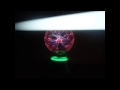 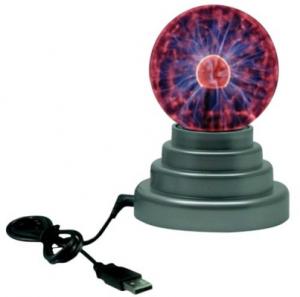 Разность потенциалов
ЭЛЕКТРОДИНАМИКА
Разность потенциалов
φ2
ЛЮМИНЕСЦЕНТНАЯ ЛАМПА
Δφ
φ1
ПЛАЗМЕННЫЙ ШАР
Электромагнитное поле
ЭЛЕКТРОДИНАМИКА
Разность потенциалов
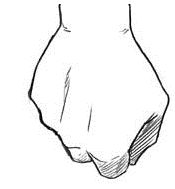 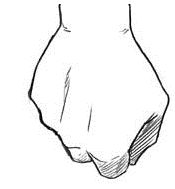 Δφ=0
Δφ
ПЛАЗМЕННЫЙ ШАР
Электромагнитное поле